МАДОУ ЦРР д/с №40 г.Калининград«Добыча соли, ее применение».
Подготовила: воспитатель группы № 5
 Некрасова О.С.
Соль –это полезное ископаемое, природный элемент. Соль бывает каменная, морская и поваренная. Каменная соль. Ее месторождение находится высоко в горах. Очень давно на месте гор был океан. Со временем, в условиях жаркого климата, морская вода испарялась, и соль кристаллизовалась. И образовались горы.
В  далёкие времена соль считалась драгоценностью, ценилась, как золото. Её хранили в особых ларцах, меняли на товары, даже на землю. Отсюда народная примета: соль рассыпал – к ссоре, к неудаче
Как раньше добывали соль
Соль была дорогим товаром
Добыча соли всегда считалась нелегким трудом. Еще в начале прошлого века- это делалось вручную.
Со временим на смену ручному труду по добыче соли, пришли современные врубовые машины, соляные комбайны и экскаваторы
На сегодняшний день существует несколько способов добычи соли:* шахтным методом;* вакуумный;* озерный;* путем вымораживания;* карьерный.
Применение соли:1. В выработках соляных шахт создают подземные лечебницы, санатории. Там очень целебный воздух и совсем нет вредных микроорганизмов
Соль используют в народной медицине (ингаляции, промывании носа, из нее делают  солевые компрессы при ушибах, полоскание горла.)
Соль полезна не только людям но и животным.
Каждый день соль нам нужна для приготовления пищи. Поэтому соль используется в кулинарии, в приготовлении различных продуктов питания.
Консервировании овощей
На улице для безопасности человека дворники и специальные машины посыпают солью дорожки. Это нужно для того, чтобы человек идя по дорожке не поскользнулся, не упал
Спасибо за внимание!
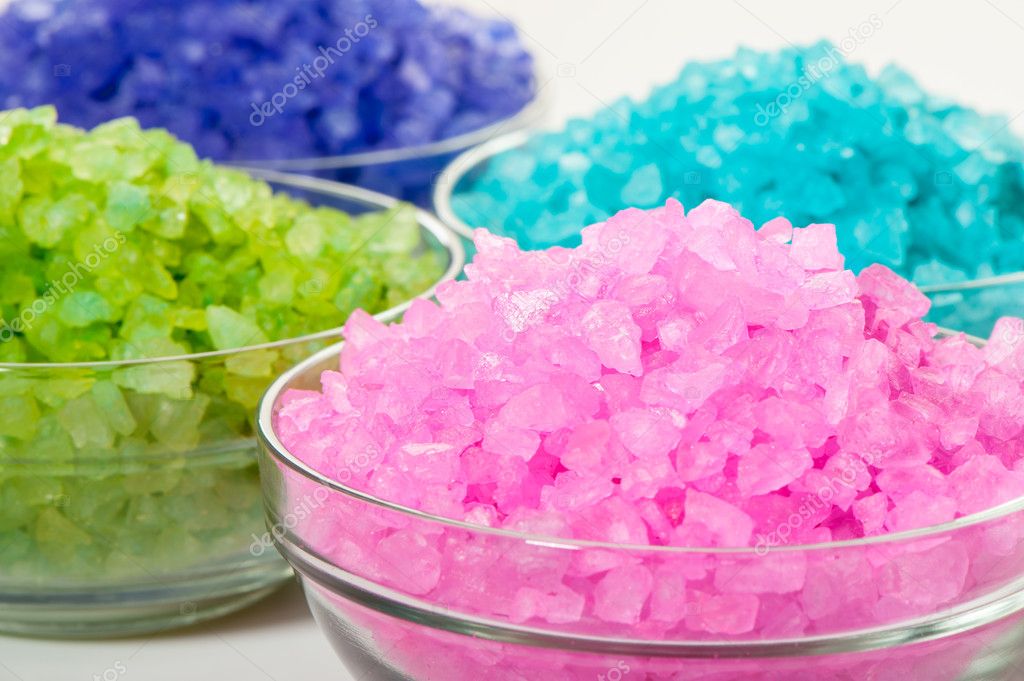